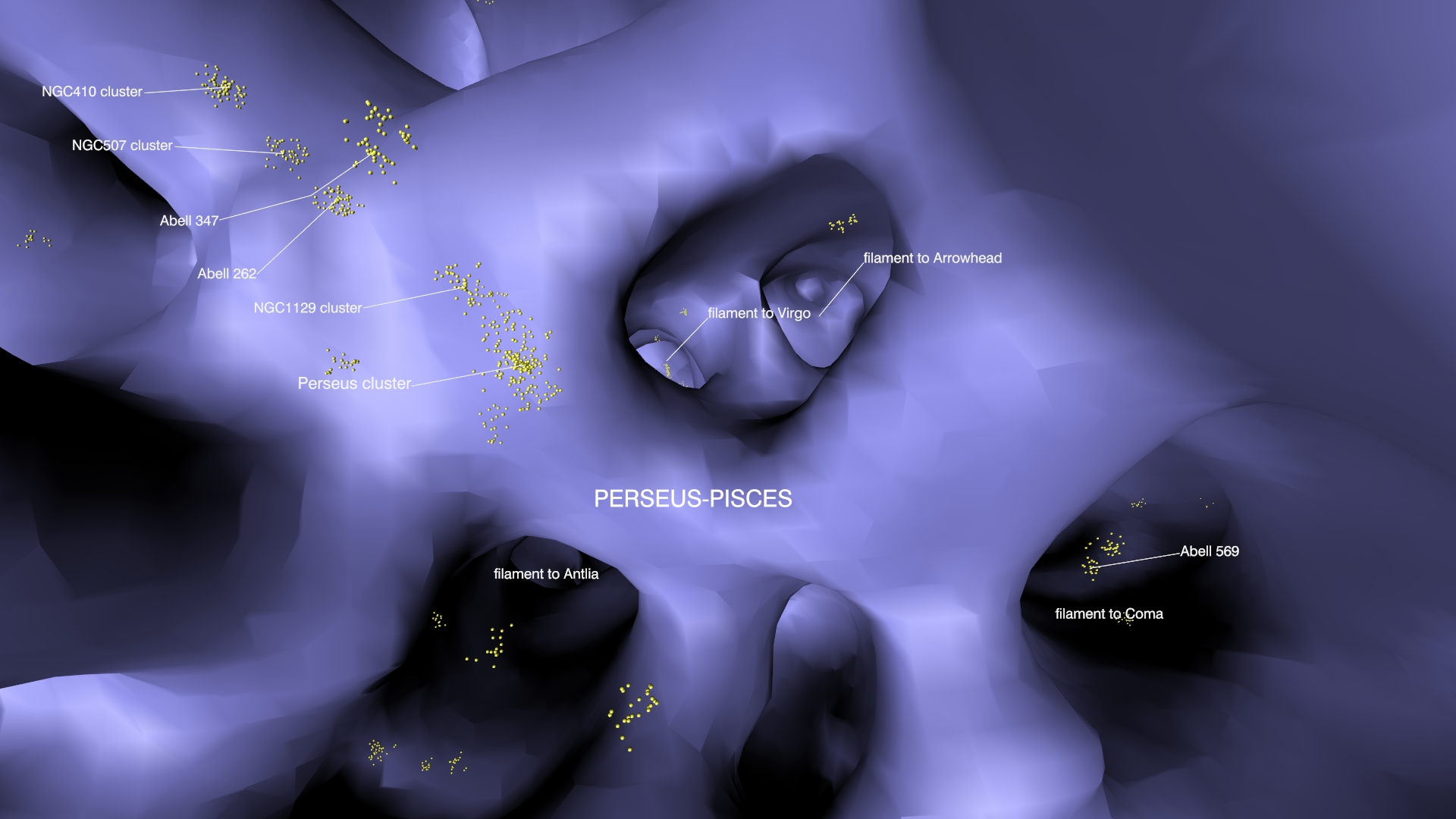 The cosmography unveiled by the V-Web
Daniel Pomarède (CEA/Saclay – IRFU)
Yehuda Hoffman, R. Brent Tully, Hélène Courtois
XIIth Rencontres du Vietnam – Large Scale Structures and Galaxy Flows
The V-Web classificationHoffman et al. MNRAS 425 (2012) 2049
The Cosmicflows-2 catalog of 8161 peculiar velocities is used as input to a Wiener filter and constrained realizations to reconstruct the velocity field
Information on local collapse and expansion is provided by the shear tensor:



The analysis of the eigenvalues of the shear tensor allows to reconstruct the Velocity Web:
3 ordered eigenvalues λ1 > λ2 > λ3 at each position in space, 4 possible conditions:
λ1 > λ2 > λ3 > 0  is condition for a knot (flow is inward in 3 directions)
λ1 > λ2 > 0  > λ3 is condition for a filament (flow is inward in 2 directions, outward on the third)
λ1 > 0  > λ2 > λ3 is condition for a sheet (flow is inward in 1 direction, outward on the 2 others)
0  > λ1 > λ2 > λ3 is condition for a void (flow is outward in all 3 directions)
A few examples at selected locations:
the Milky Way:
λ1=0.277, λ2=0.086, λ3=-0.173  => the Milky Way resides in a filament
the Perseus Cluster
 λ1=0.357, λ2=0.215, λ3=0.065  => the Perseus cluster is located in a knot
somewhere in the middle of the Hercules Void
 λ1=-0.013, λ2=-0.128, λ3=-0.300  => this location is in a void
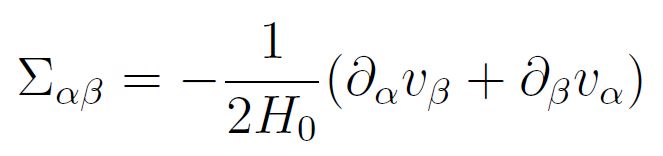 V-Web classification
V-Web classification scheme:
3 ordered eigenvalues λ1 > λ2 > λ3 at each position in space, 4 possible conditions:
λ1 > λ2 > λ3 > 0  is condition for a knot (flow is inward in 3 directions)
λ1 > λ2 > 0  > λ3 is condition for a filament (flow is inward in 2 directions, outward on the third)
λ1 > 0  > λ2 > λ3 is condition for a sheet (flow is inward in 1 direction, outward on the 2 others)
0  > λ1 > λ2 > λ3 is condition for a void (flow is outward in all 3 directions)

Use of multiple non-null thresholds to reconstruct surfaces of constant values:
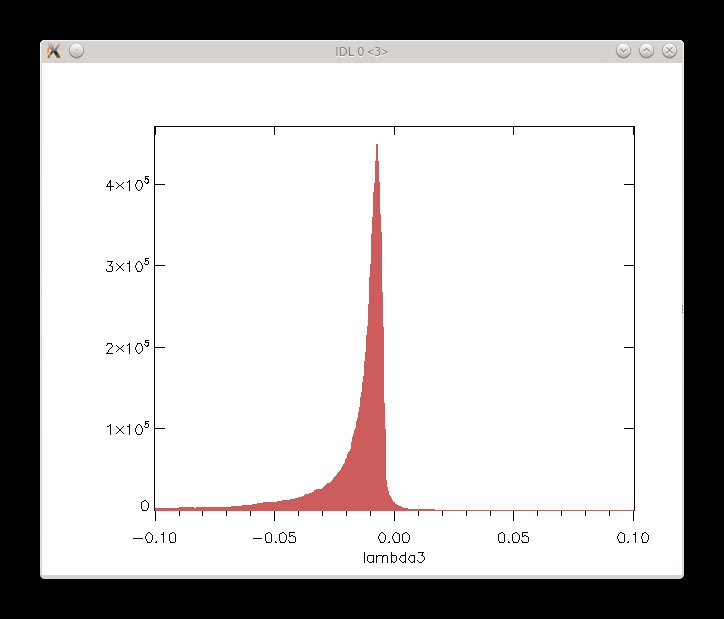 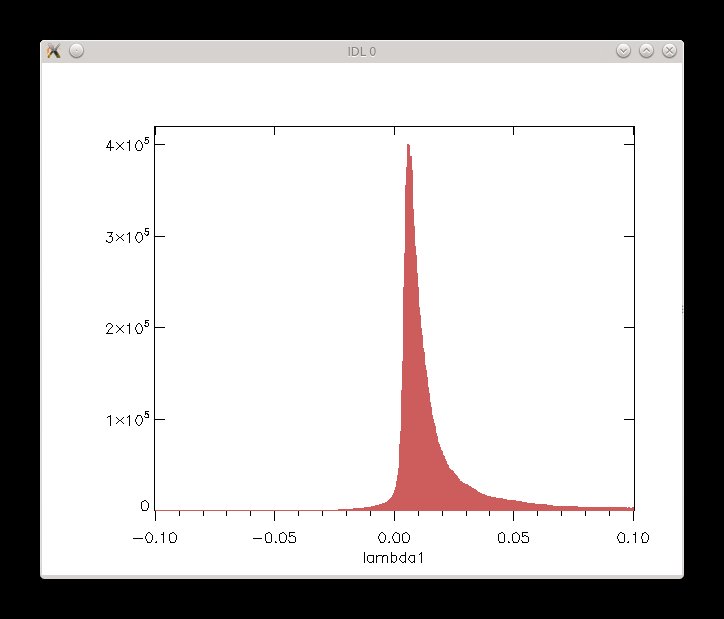 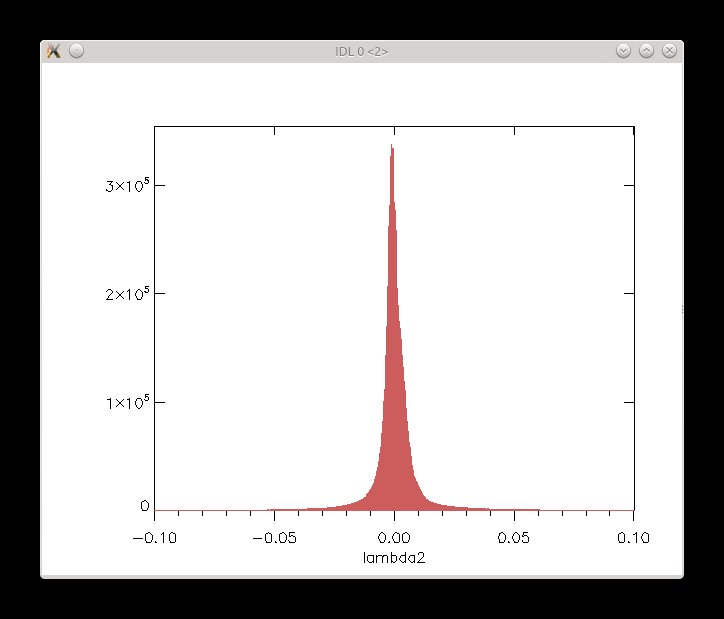 Void cells
Filament cells
Knot cells
Sheet cells
λ3
λ1
λ2
Analysis of the V-Web using the SDvision visualization software
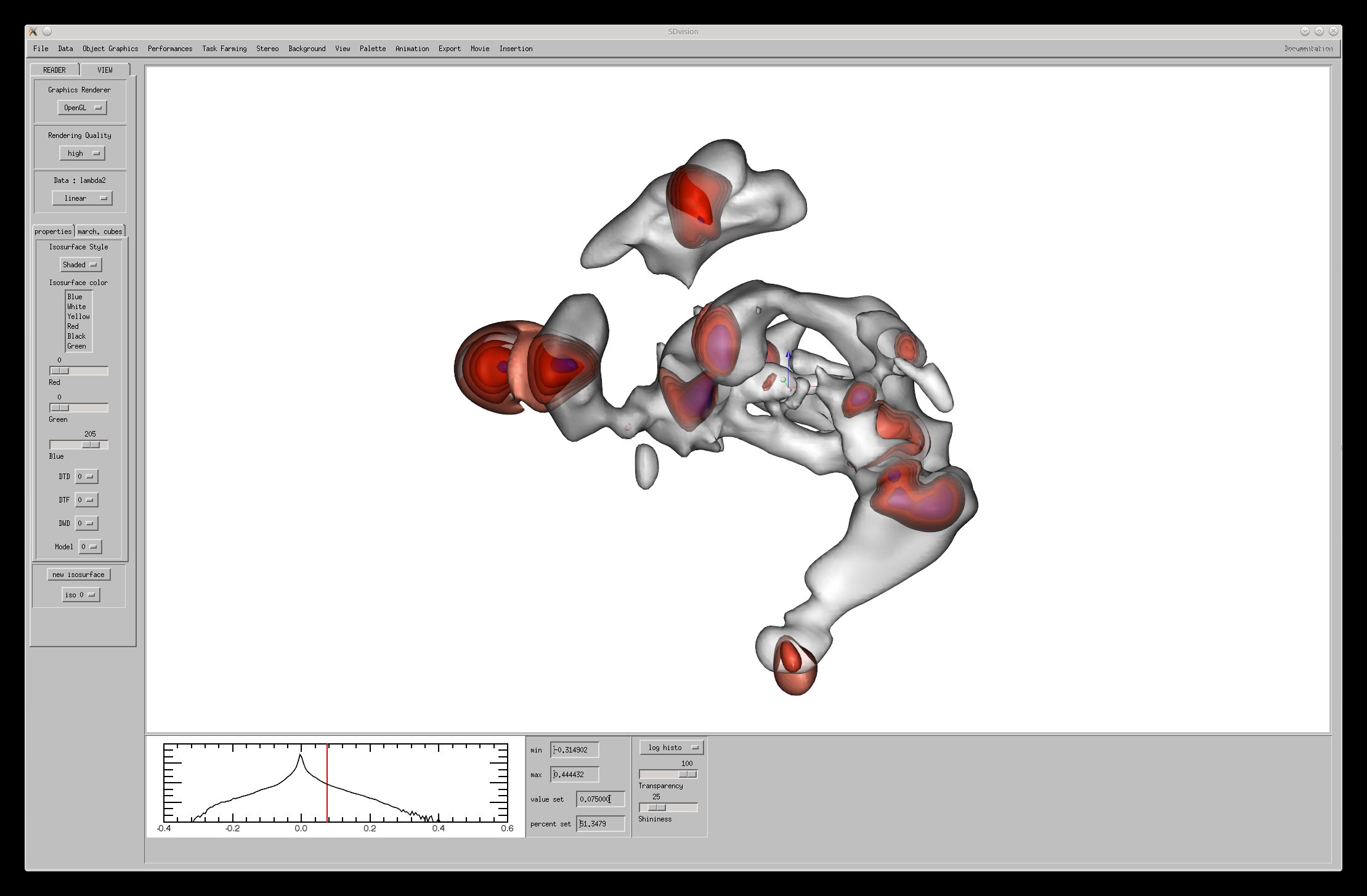 Visualization of the knots using 5 surface levels of λ3
1) Set the desired level of λ2
2) Get the corresponding filament surface
λ2= 0.075
Using a high λ2 level to materialize the filaments and several levels of λ3 to materialize the knots
Analysis of the V-Web using the SDvision visualization software
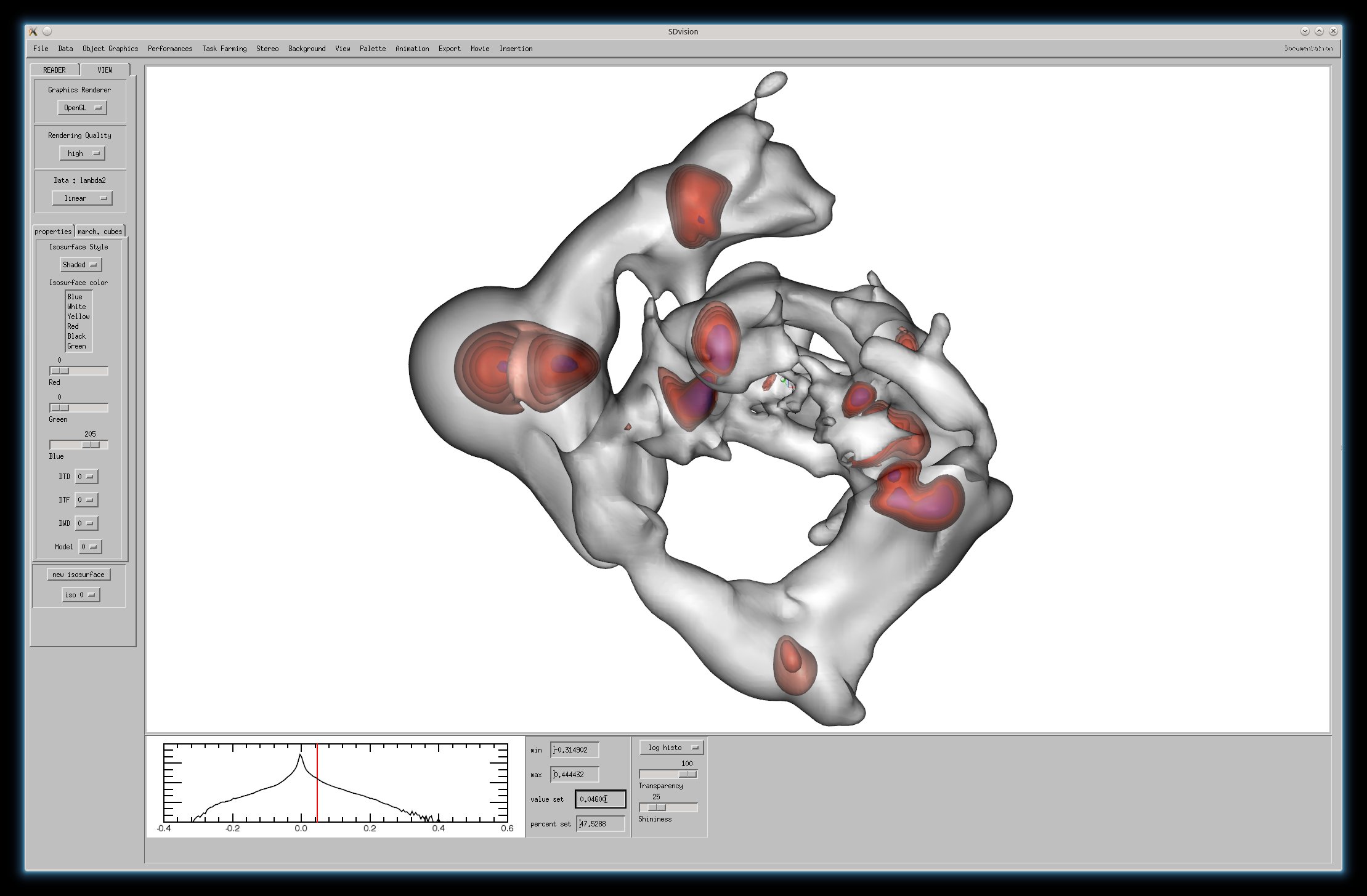 Visualization of the knots using 5 surface levels of λ3
1) Set the desired level of λ2
2) Get the corresponding filament surface
λ2= 0.046
A right balance between high level (surface is vanishing) and low level (surface fills the whole space) for λ2
V-Web cartographya three-dimensional network
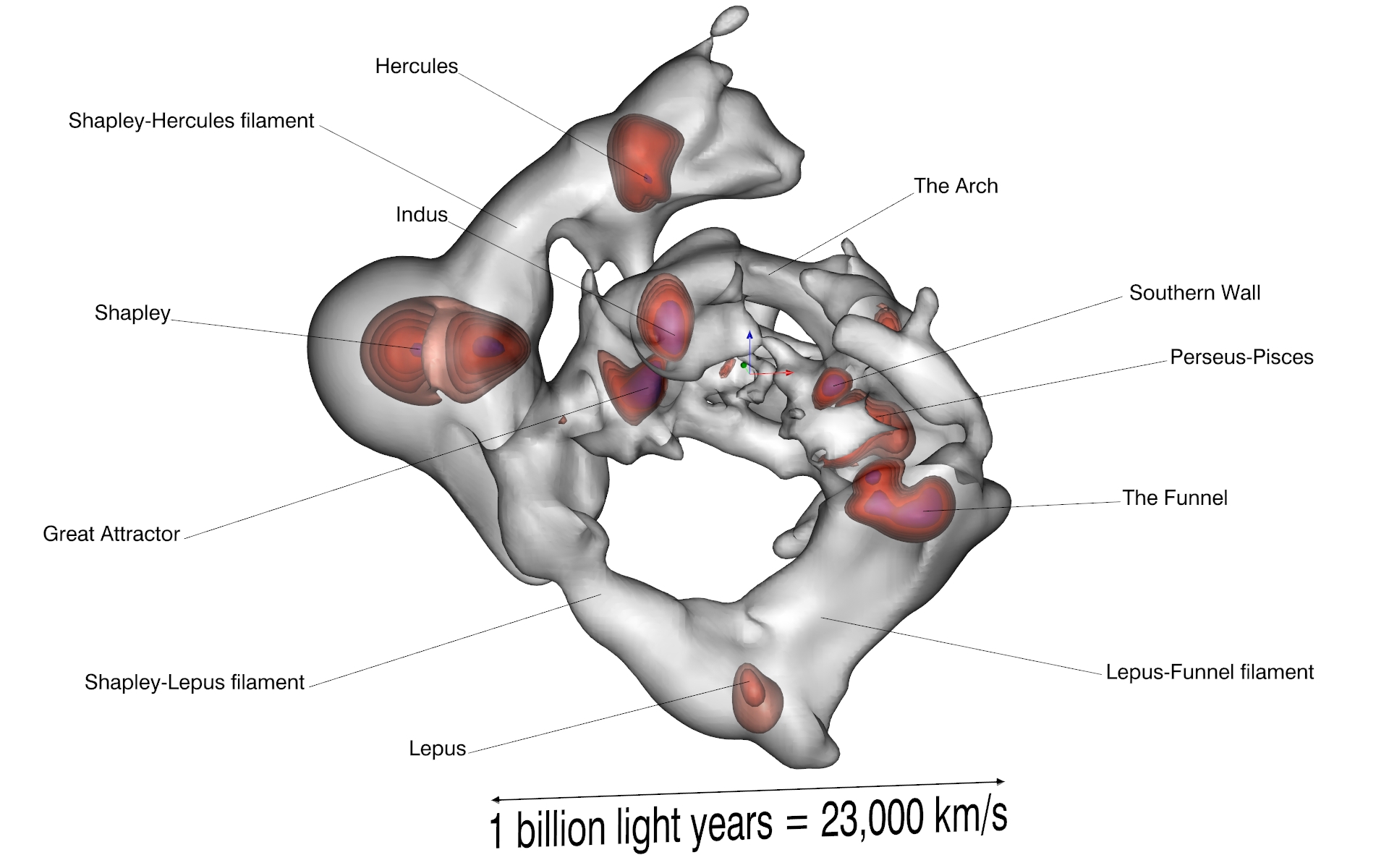 Reconstruction of the filaments that run through the uncharted Zone of Avoidance
V-Web cartography
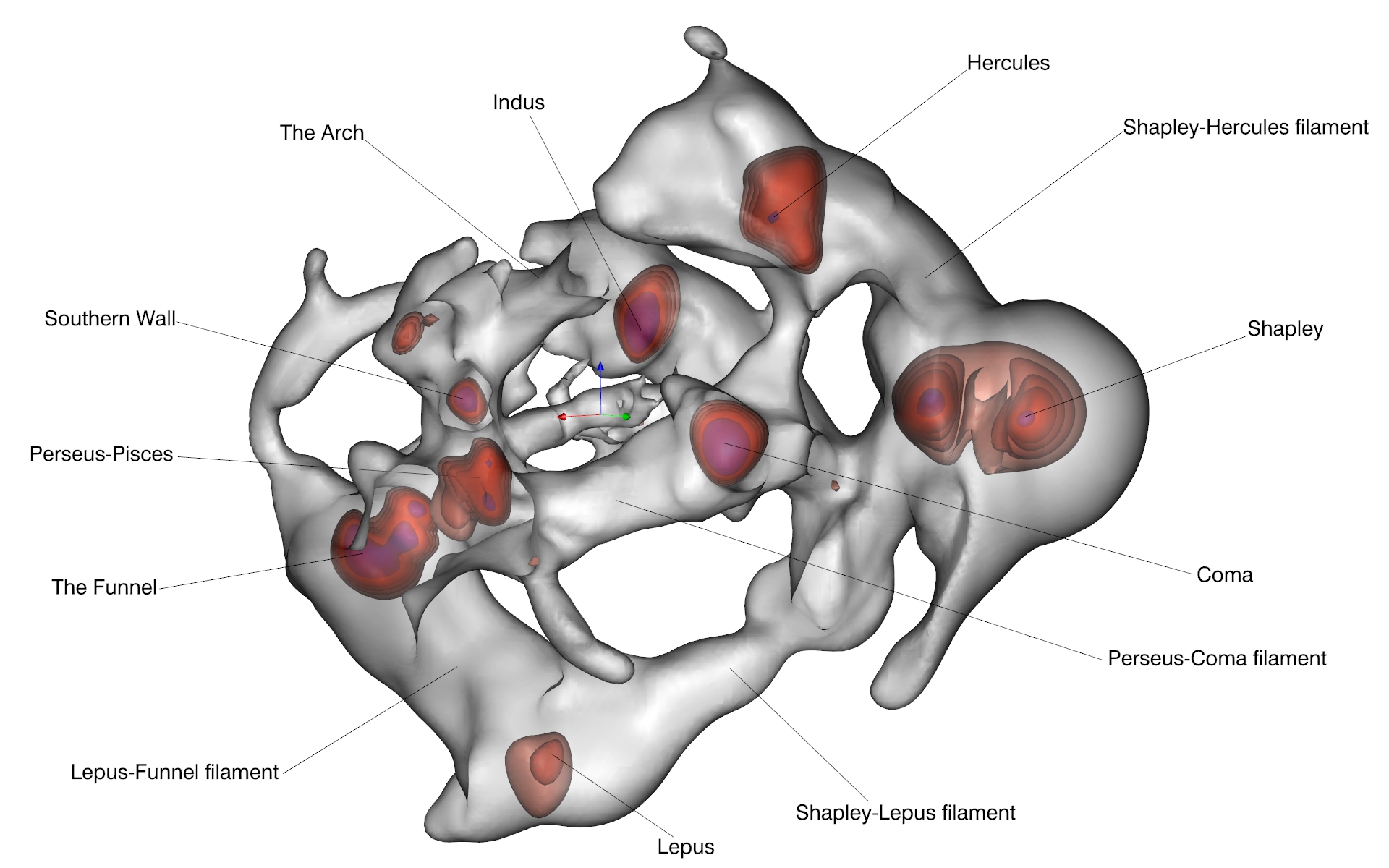 Reconstruction of the filaments that run through the Zone of Avoidance
V-Web versus Full Flow
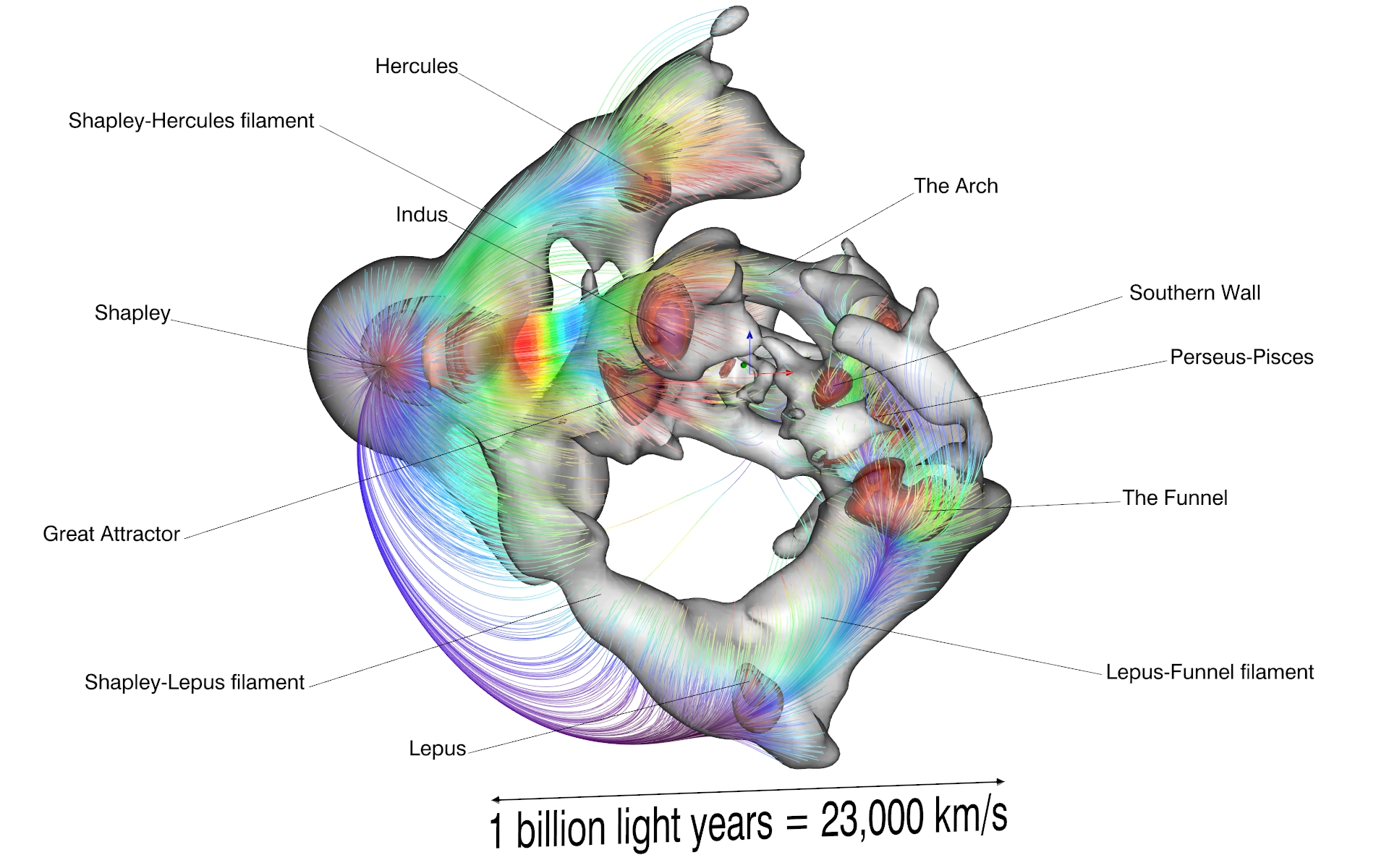 The structure of the full flow is determined by the gravitational potential, not by the V-Web that is a tracer of local collapse and expansion.
Shapley is the dominant sink of velocity flows.
V-Web versus local (divergent) flows
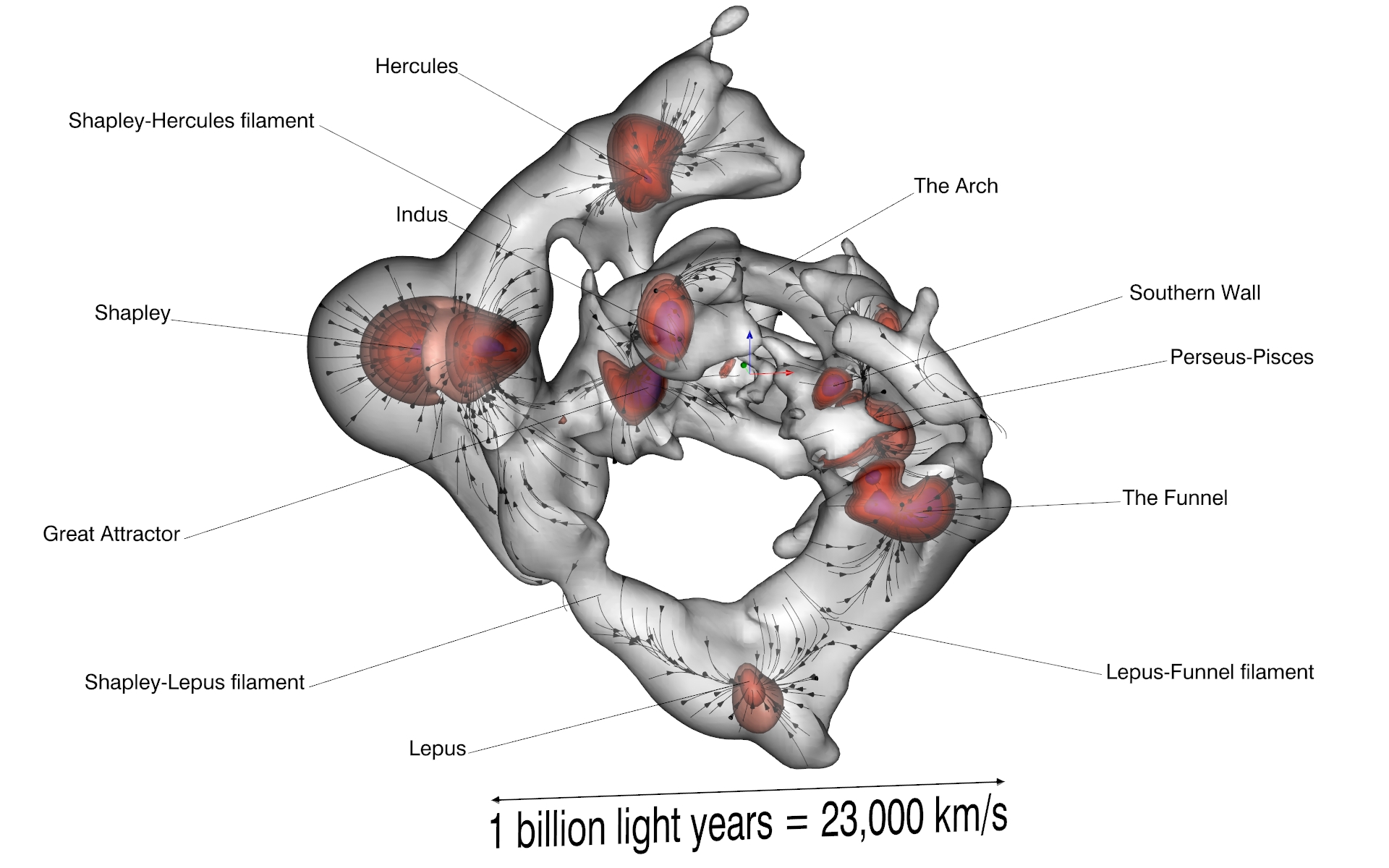 Each streamline benefits from its own local field obtained by the separation of the divergent and tidal flows
Local flows run along filaments; shearing points are observed at each filaments midsections
Local flows delineate Basins of Attractions (superclusters)
V-Web versus Laniakea BoA
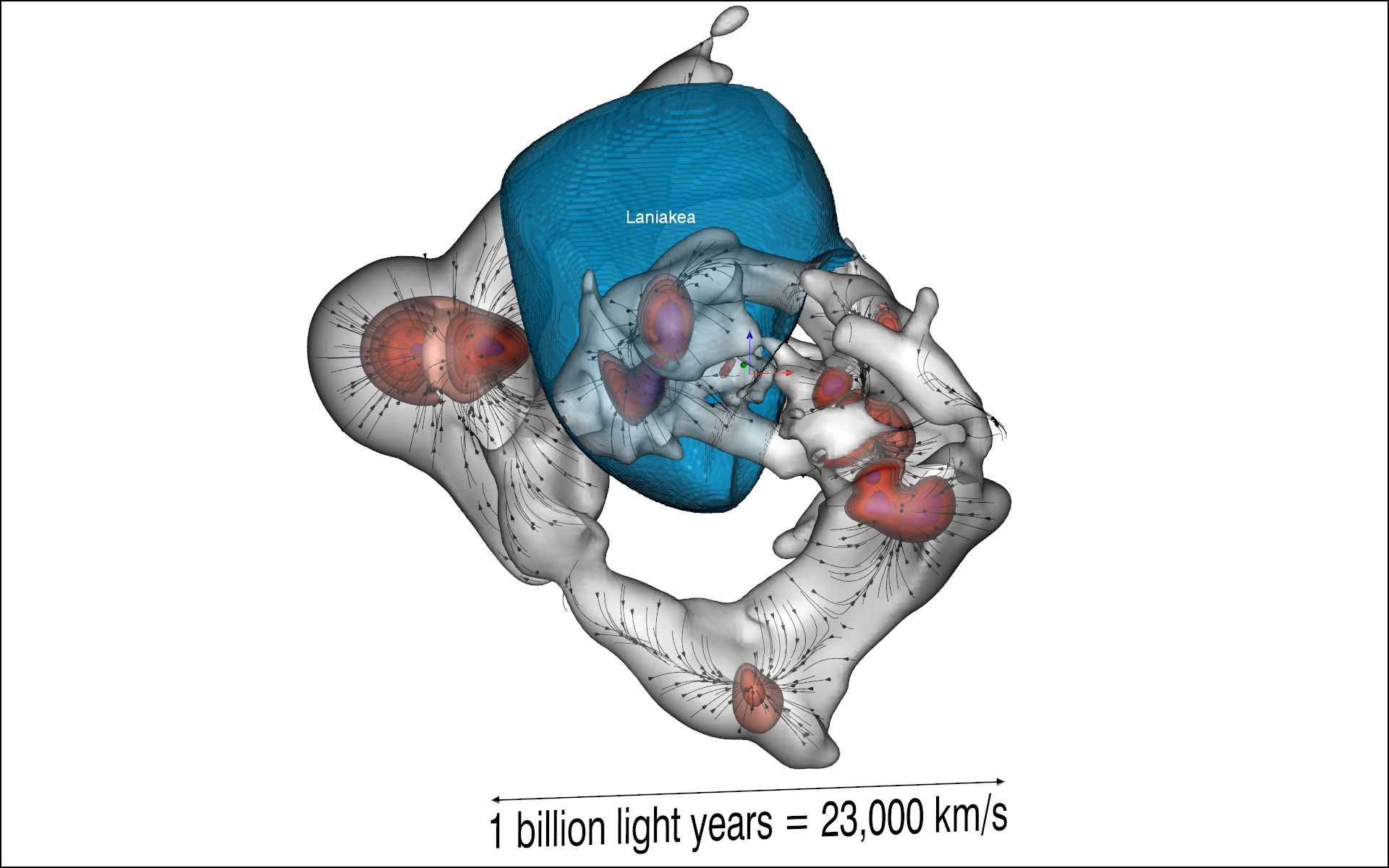 The Laniakea basin of attraction reaches out to: 
the voids surrounding the Great Attractor
the midsections of filaments where local flows shear appart
Zoom map
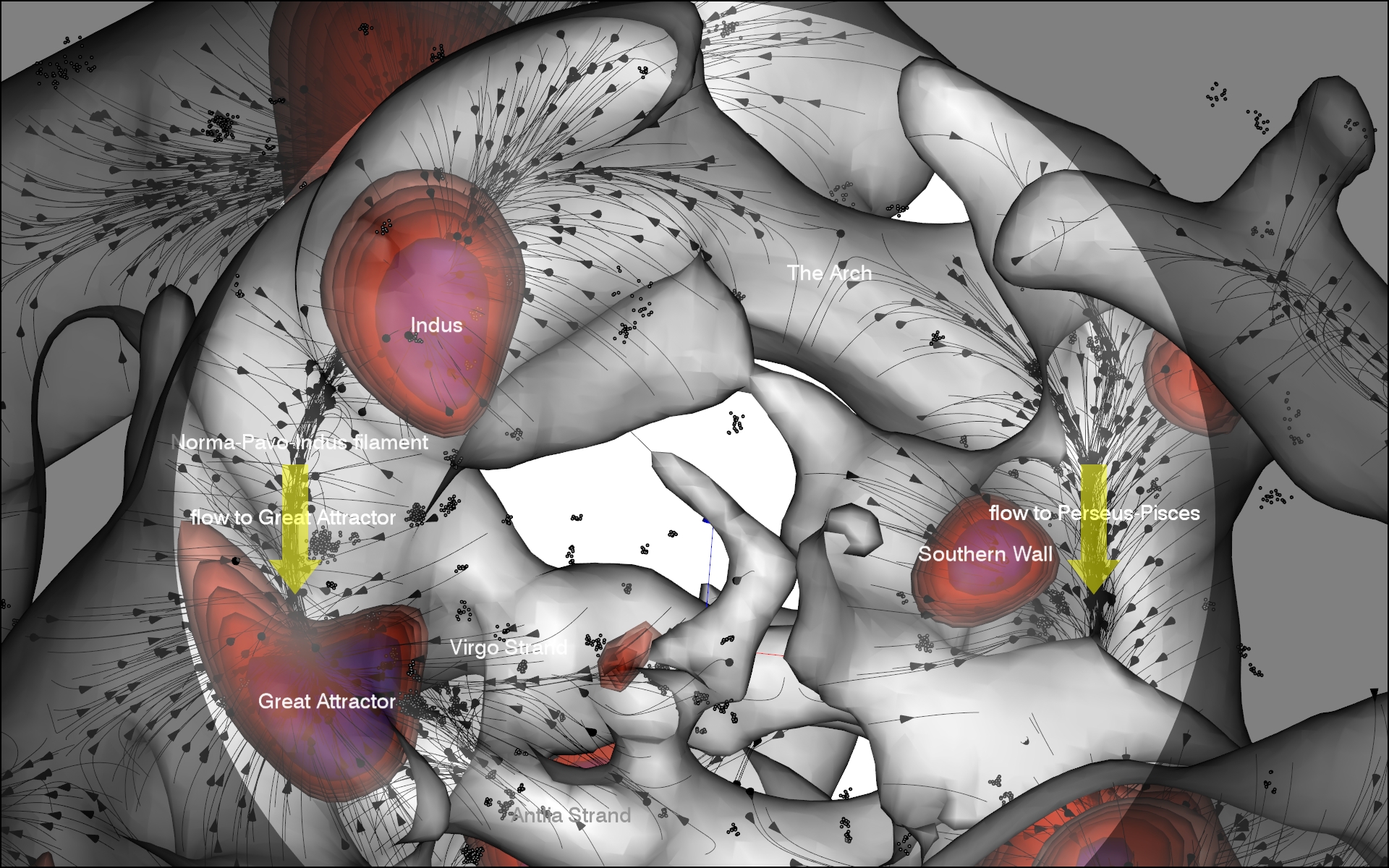 The Arch is a filament where flows headed to the Great Attractor and Perseus-Pisces shear apart
Immersive mapsPerseus-Pisces: a node of the V-Web where several filaments converge
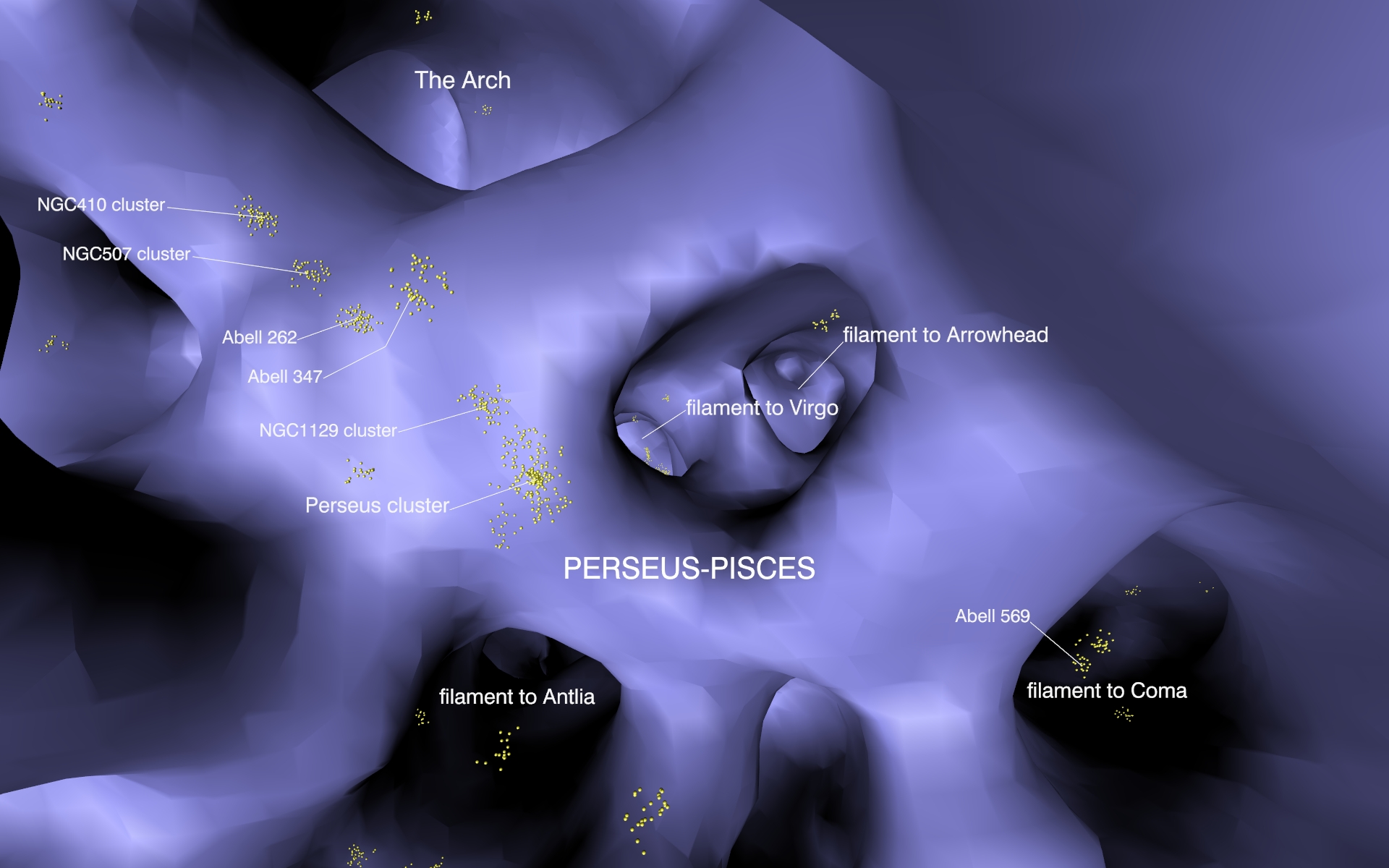 Immersive mapsComa: a node of the V-Web where several filaments converge
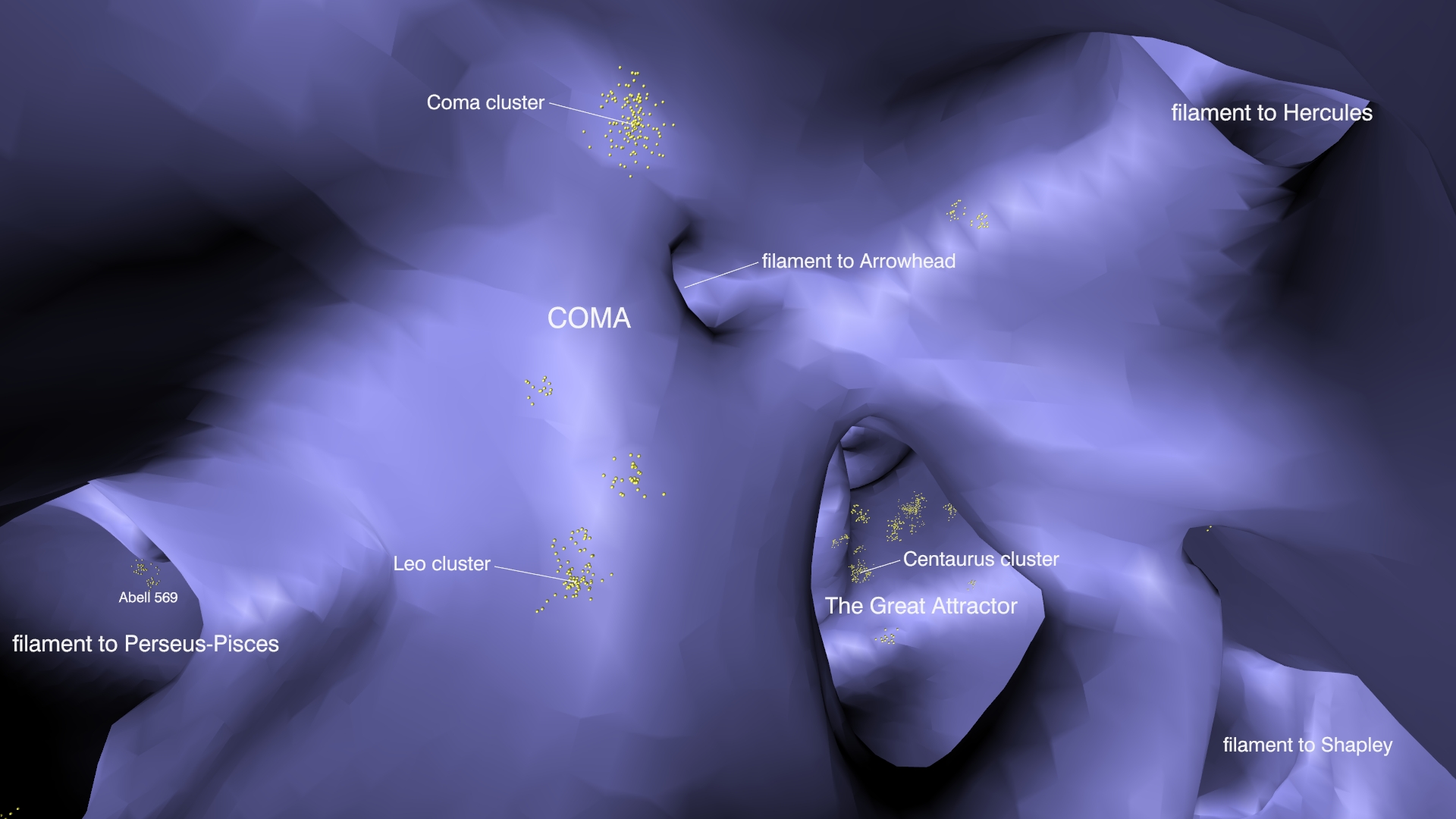 VIDEOa special shorter/faster edit of a 13min video (to be submitted)
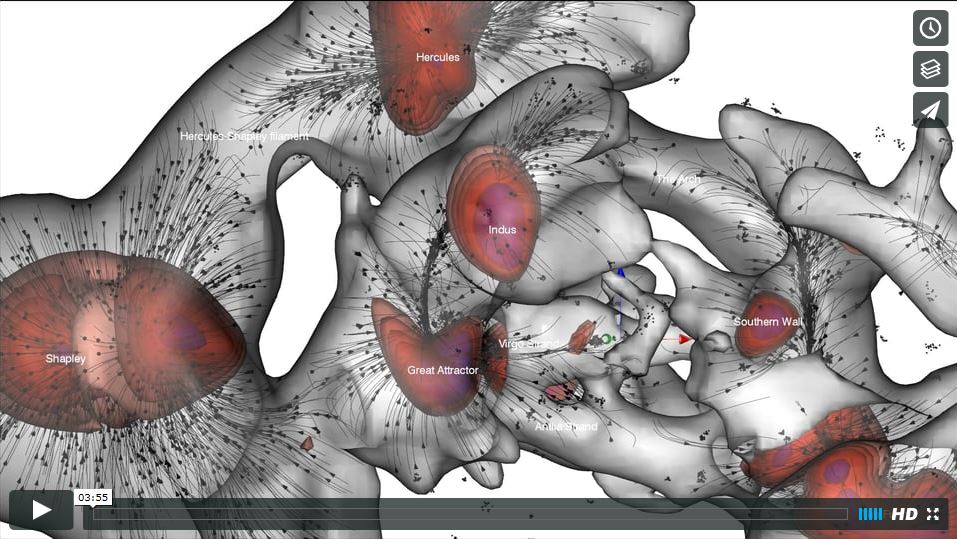 What about sheets and voids?preliminary results
The sheets and voids are organized in a three dimensional network of nodes (voids) connected by filamentary sheets. 
The network of knots connected by filaments and the network of voids connected by sheets are complementary.
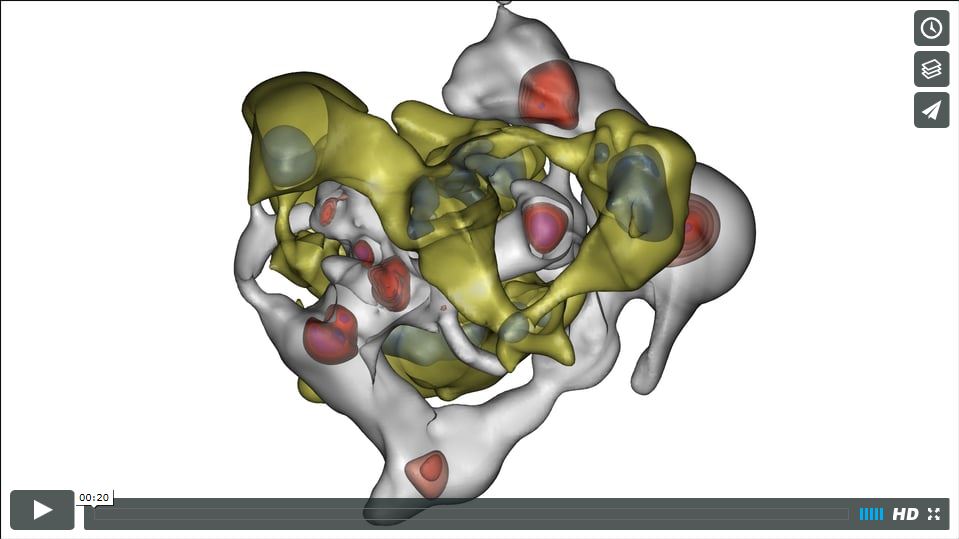 The V-Web versus the Great Repeller
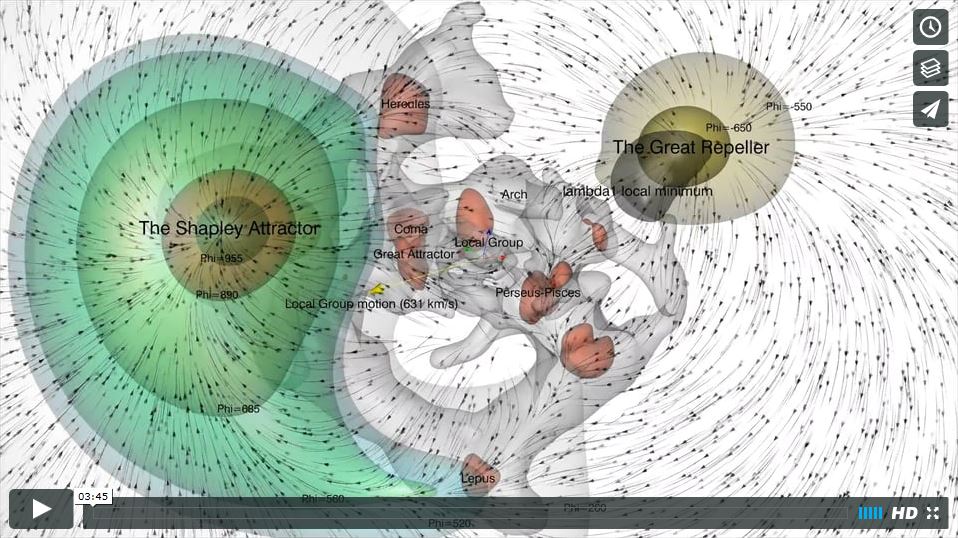